Uhlíková stopa
Zuzana Urbanová 
Adam Kramár 
3.OA
Uhlíková stopa
meradlo, dopadu ľudskej činnosti na životné prostredie a na klimatické zmeny. Meria množstvo skleníkových plynov, ktoré zodpovedajú určitej aktivite či výrobku. 
pojem, ktorý sa používa na vyčíslenie vplyvu aktivity, osoby alebo krajiny na zmenu klímy.
Ako obmedziť uhlíkovú stopu
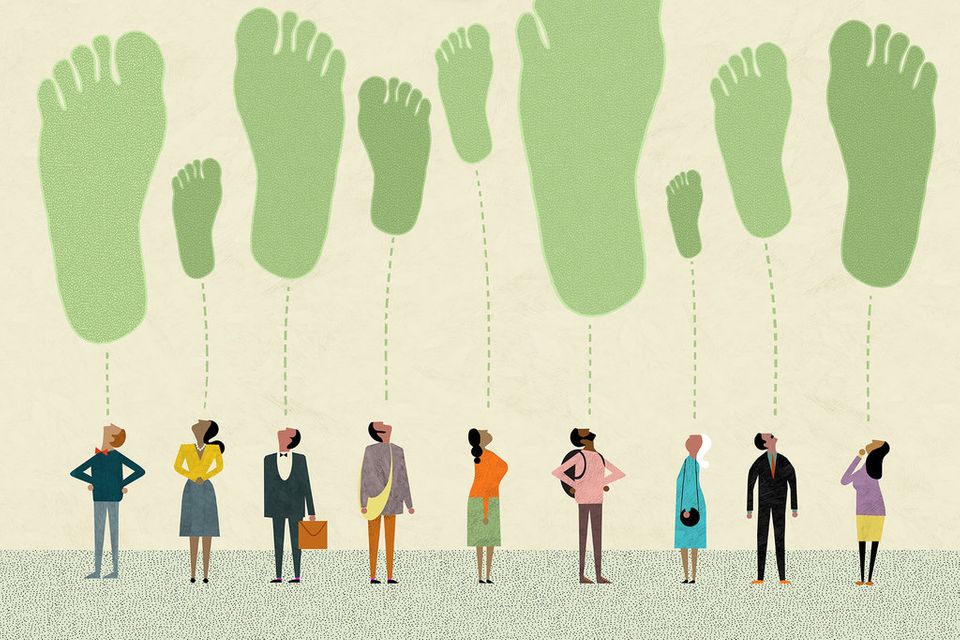 Oblečenie
Dôkladne sa o svoje oblečenie staraj.
Skús si oblečenie kupovať z druhej ruky.
Nekupuj si to, čo nepotrebuješ.
Nakupuj odevy vyrobené zodpovedne, napríklad z recyklovaného materiálu alebo s environmentálnou značkou.
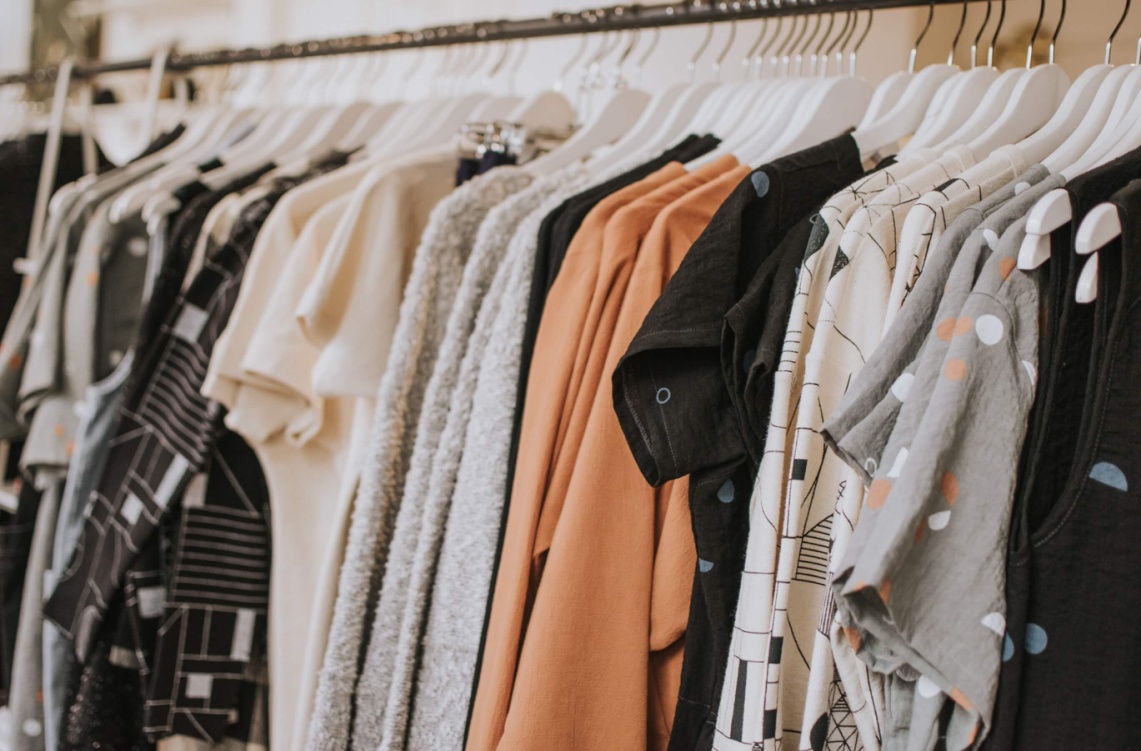 Doprava
Vezmi si bicykel alebo použi verejnú dopravu.
Rozmysli si, kedy a ako pôjdeš autom.
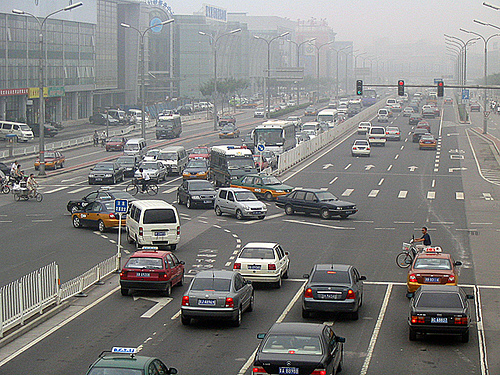 Energia a odpad
Odpoj elektronické zariadenie a nenechávaj telefón zapojený do nabíjačky, keď je batéria plne nabitá.
Aj zníženie vykurovania o jeden stupeň má význam.
Sprchuj sa krátko. 
Pri čistení zubov alebo umývaní riadu vypni vodu.
Vyberaj si energeticky účinné výrobky s označením A.
Obmedz a recykluj odpad.
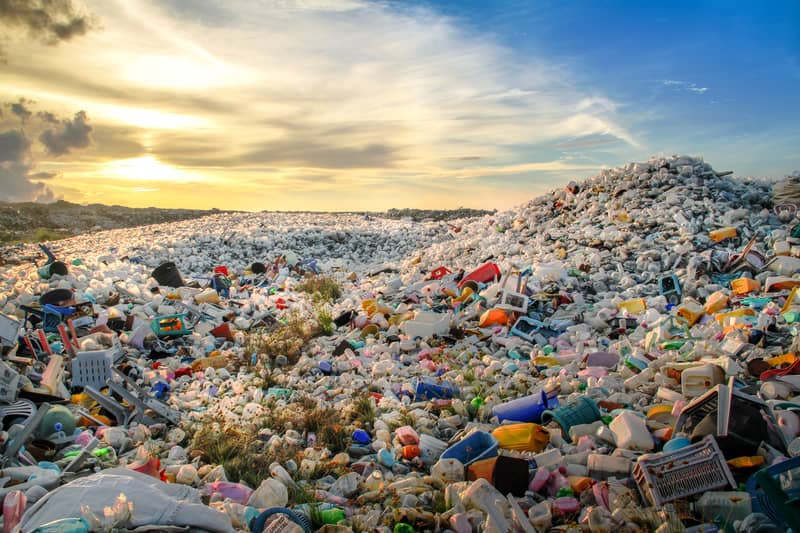 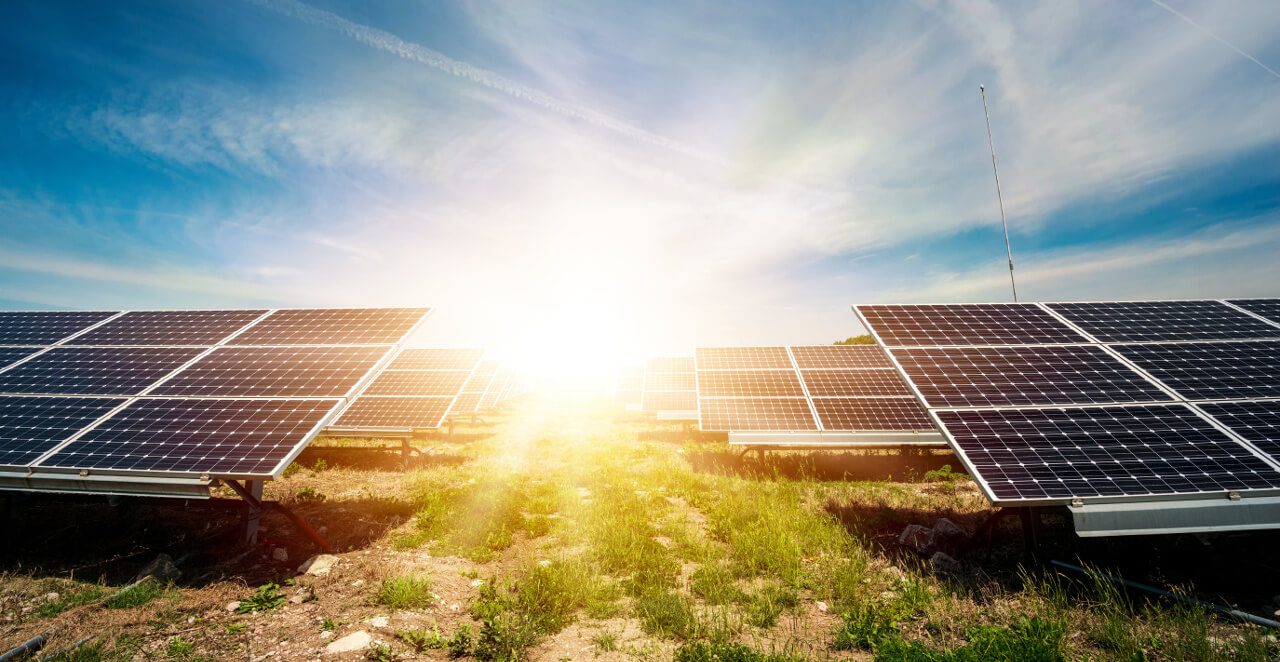 Potraviny
Konzumuj miestne a sezónne produkty. 
Obmedz spotrebu mäsa, najmä hovädzieho. 
Nos opakovane použiteľné nákupné tašky a vyhýbaj sa výrobkom vo viacerých plastových obaloch. 
Zabráň plytvaniu a kúp si len to, čo potrebuješ.
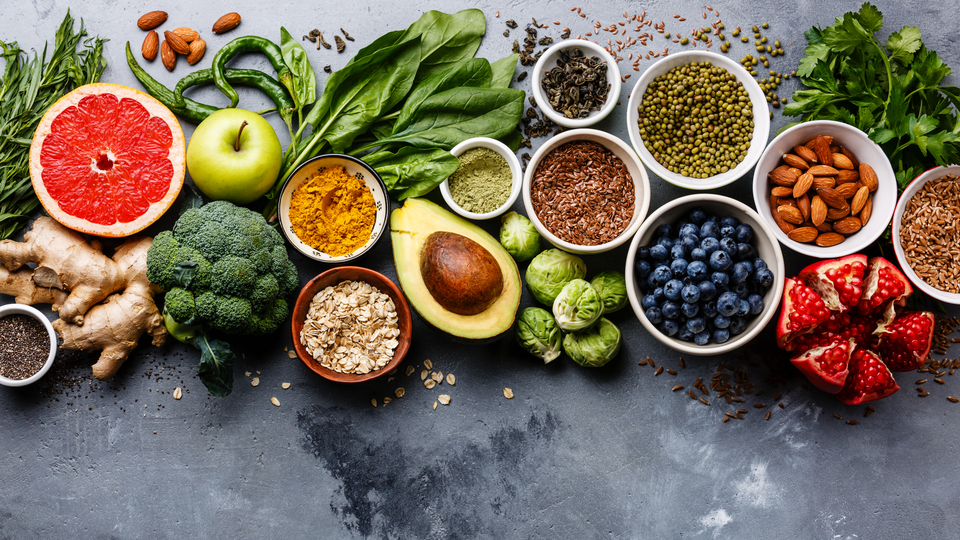 Uhlíkové stopy
Adam: 7637 kg CO2e ročne
Zuzana: 7870 kg CO2e ročne
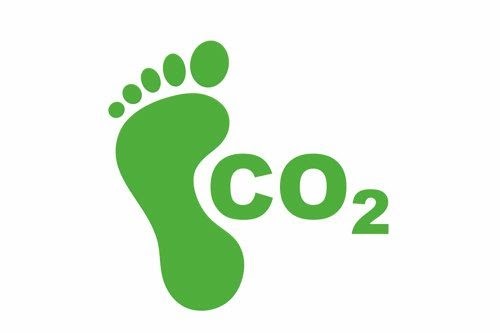 Ďakujeme za pozornosť
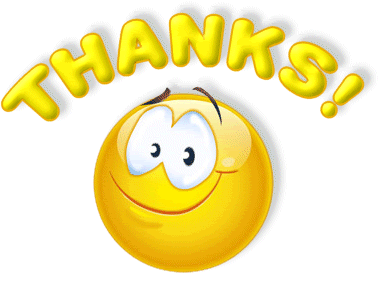